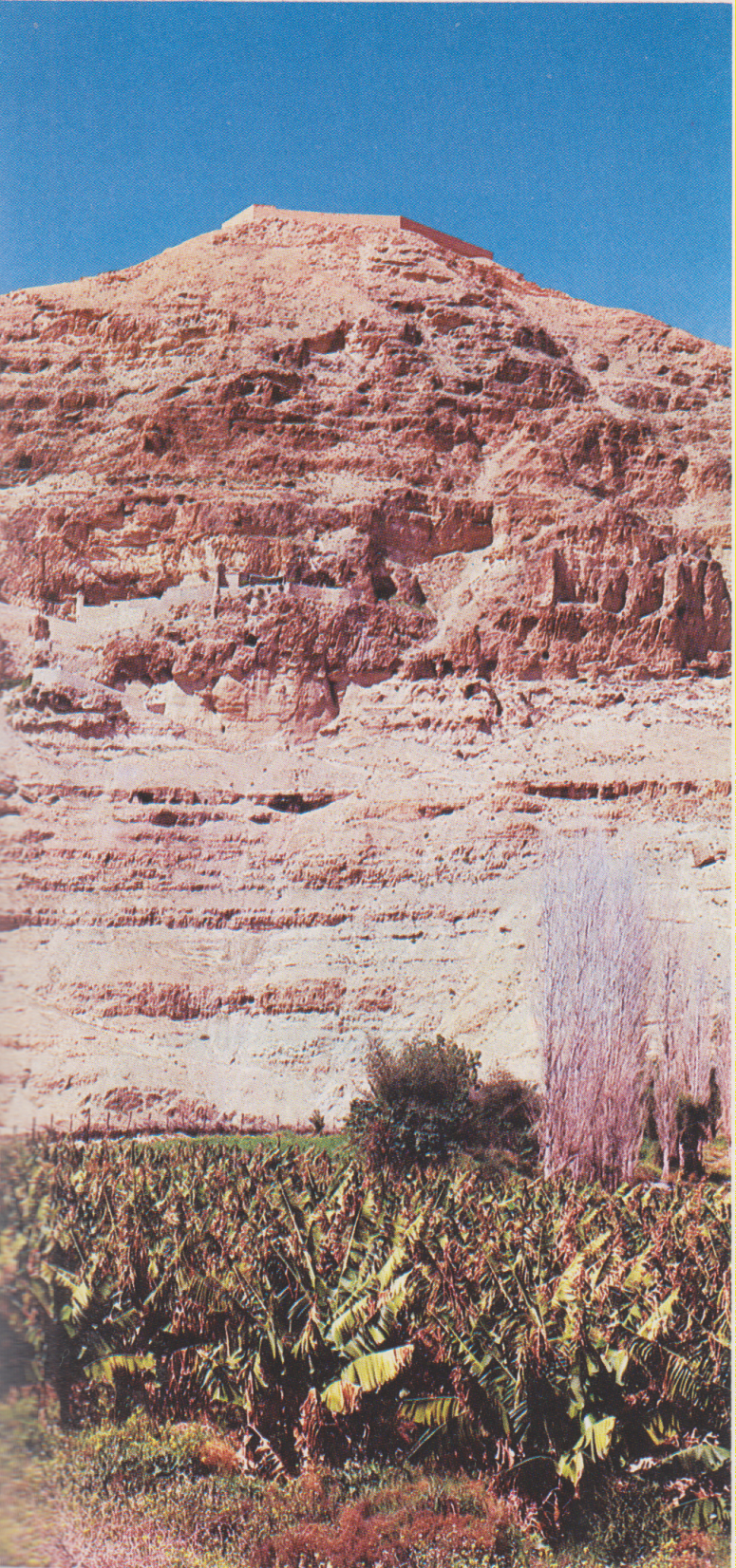 Quarantena, cima del monte